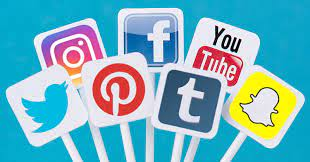 Komunikasi Sosial dan Pemasaran untuk meraih pangsa pasar
SYARIFUDDIN S. GASSING
UPI YAI JAKARTA
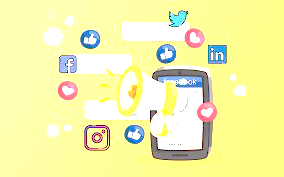 Manusia Sebagai makhluk sosial selalu memiliki dorongan untuk berinteraksi, karena itu tidak terlepas dari aktivitas komunikasi.
Komunikasi sosial terjadi antar Individu yang dalam kehidupan bermasyarakat.
Intinya, akan selalu saling mempengaruhi antar individu dalam masyarakat, tidak terkecuali dalam konteks Perekonomian.
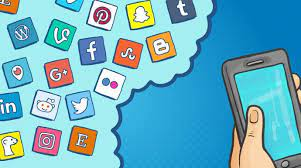 Komunikasi Sosial
Membangun Konsep diri
Aktualisasi diri
Untuk kelangsungan hidup
Memperoleh kebahagiaan
Terhindar dari tekannan dan ketegangan
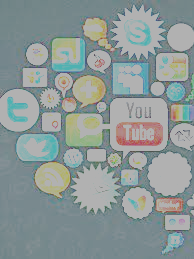 Bersosialisasi
Media Sosial
Youtube, Facebook, Instagram, Twiter, Whats App, Google, Line
Tik Tok
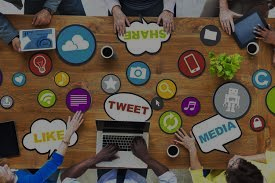 Media Sosial
Salah satu alat yang “powerfull” untuk mempromosikan barang/jasa dan brand
63,5 % masyarakat pernah bertransaksi secara Online dengan berbagai media sosial
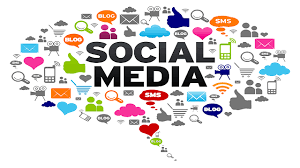 Gunakan media sosial sebaik-baiknya, filter informasi, yang kamu dapatkan, perkaya dirimu dengan informasi, bangun relasi dan peka akan peluang
Media Sosial
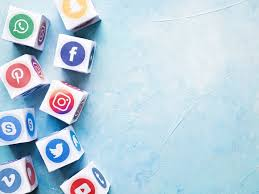 = Meningkatkan   
   pengetahuan, skill 
   dan potensi diri
= Cari informasi sebanyak 
   banyaknya,tetapi tetap 
   waspada jika ada 
   informasi mencurigakan
= Sebarkan informasi yang
   bermanfaat, beri edukasi
   kepada masyarakat
Perkaya Informasi
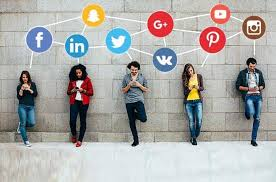 Bangun Relasi
= Bangun personal  branding dan sebarkan. 
= Ikuti akun – akun yang  memiliki hobi yang
   sama serta inspiratif
= Hadiri acara acara yang memungkinan bisa 
   mendapat relasi baru
= Bangun hubungan yang baik
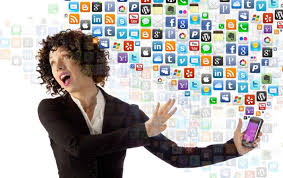 = Jadilah versi terbaik dari
   diri kamu
= Selalu tunjukkan potensi
   dan kelebihan kamu 
   dalam berkarya
= Manfaatkan setiap 
   kesempatan dan peluang 
   yang ada peroleh
Peka akan peluang
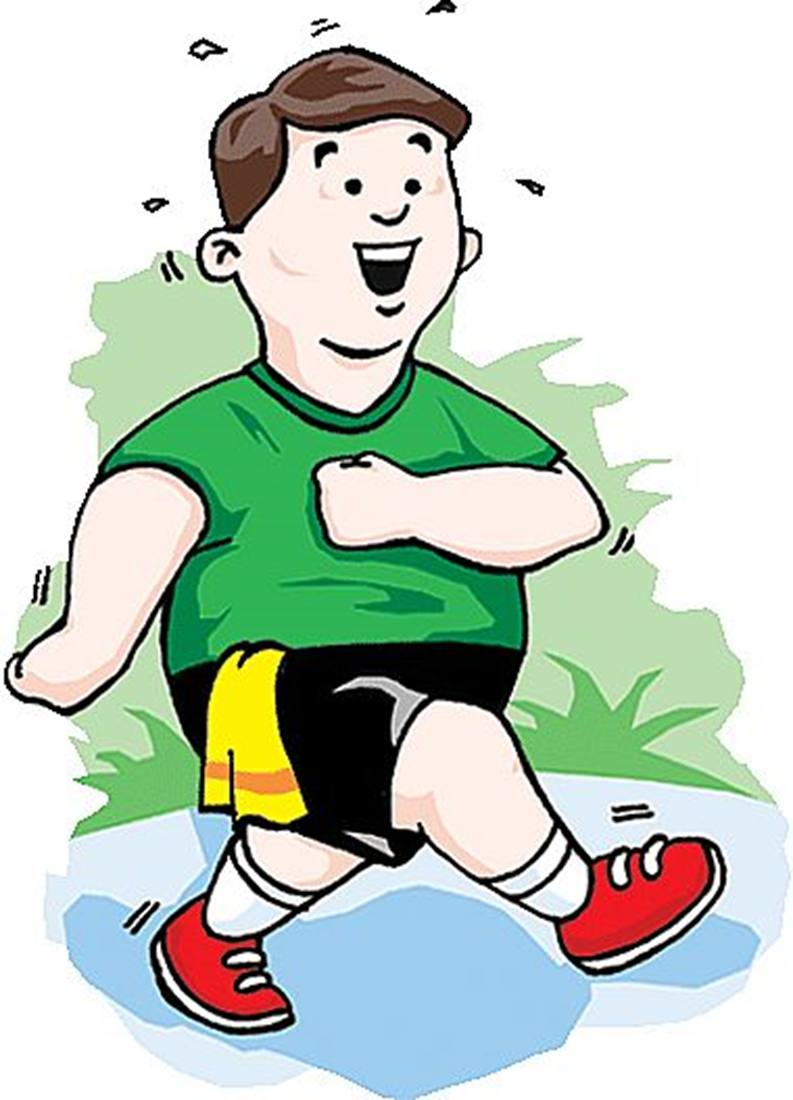 Media Sosial
Informasi Digital
Data apa Saja??
Identitas Digital
Jejak Digital
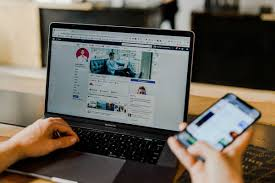 Memulai Bisnis di Media Sosial
Tentukan Barang/
brand
Segmen
tasi Pasar
Klasfikasi model Bisnisnya
Memilih platform yang sesuai
Manfaatkan media sosial
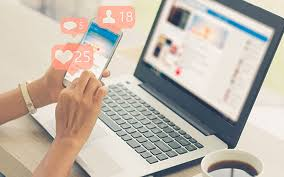 Tentukan Barang/brand
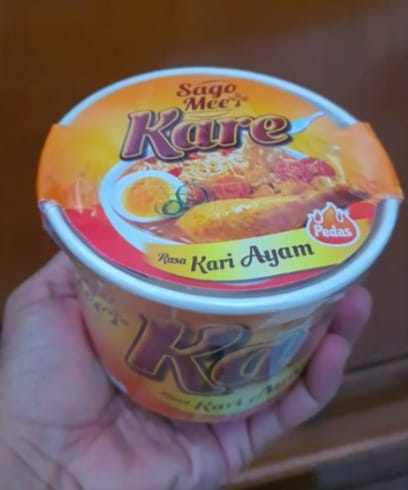 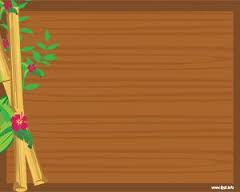 Segmentasi
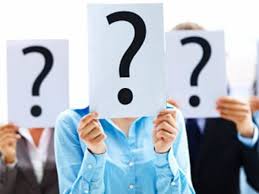 Umur
Jenis Kelamin
Demografi
Penghasilan
Status pernikahan
Pekerjaan / Industri
Tingkat pendidikan
Kota/Provinsi dll
Lokasi
Jarak
Minat/Kegiatan
Psikografi
Sikap/Opini
Pilih minimal dua karakteristik
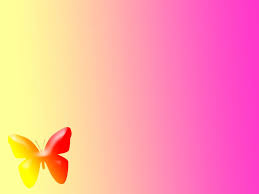 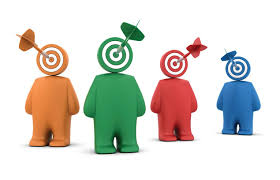 Ingin Sukses
Identifikasi dan Kenali target pelanggan Anda dengan sangat baik
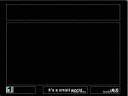 Siapakah audience sasaran atau target audience
Dimanakah target audience berada
Berapa besar target audience
Berapa banyak tingkat konsumsinya
Bagaimanakah kinerja merek produk antara satu wilayah pemasaran dengan wilayah lainnya ?
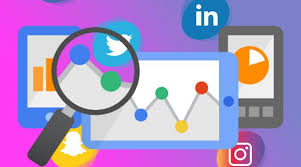 Memilih platform yang sesuai
Banyak platform yang bisa kamu gunakan untuk berjualan online.

Membangun toko online sendiri melalui website.

Memanfaatkan media sosial sebagai media pemasaran 

Bergabung ke situs website marketplace yang sudah ada seperti Tokopedia
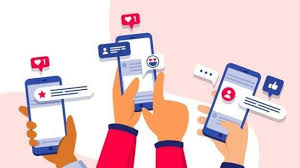 Manfaatkan media sosial
Media sosial yang paling banyak digunakan berturut-turut adalah YouTube, Facebook, Instagram, Twitter, Whatsapp, Tik Tok, Google+, Facebook Messenger, Line, LinkedIn
Ini Contoh Testimoni, tetapi dijadikan sebagai STATUS pada aplikasi  WhatsApp.
Kelebihannya, bisa segera dilihat oleh teman kita
Kekurangannya, hanya dapat oleh mereka yang berteman dengan kita
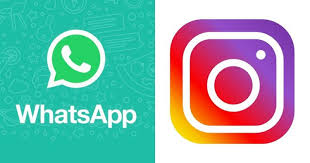 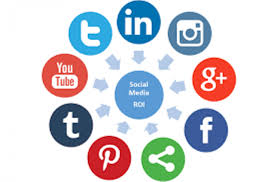 Ini tampilan salah satu konten dari Aplikasi Tik Tok.

Kelebihannya, dpat dilihat oleh semua pengguna Tik Tok meski tdk berteman.

Lebih enjoy karena diingiringi lagu.

Kekuarangannya
Belum semua masyarakat mengetahui aplikasi ini

Dianggap masih tabu oleh sebagian orang.
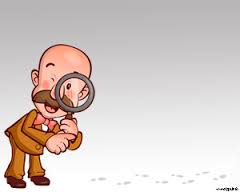 Jualan yang sangat sederhana
Tp sdh jelas pangsa pasarnya

Jangan pernah merasa “MALU”
Utk mempromosikan produk anda
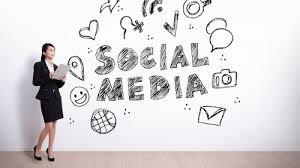 Ini sudah “Berhasil” jadi endors
Titipan produk

Awalnya hanya mempromosikan 
Minuman Kopi di setiap penampilannya
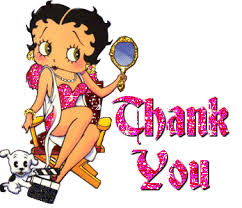